ميزان المراجعةالدكتور: احمد سعد جاري قسم المحاسبة / كلية الادارة والاقتصاد/ الجامعة المستنصرية
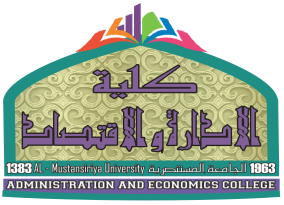 ميزان المراجعة Trial Balance
بعد إتمام عملية الترحيل إلى سجل الأستاذ وترصيد الحسابات، يقوم المحاسب بإعداد ميزان المراجعة كخطوة ثالثة ضمن الدورة المحاسبية وهو عباره عن كشف أو قائمة بالأرصدة المدينة والأرصدة الدائنة أو المجاميع المدينة والمجاميع الدائنة لجميع الحسابات التي تم إعدادها بسجل الأستاذ، ولا بد في نهاية هذا الكشف أن تتساوى المجاميع المدينة مع المجاميع الدائنة أو الأرصدة المدينة مع الأرصدة الدائنة
طرق اعداد ميزان المراجعة
1.  ميزان المراجعة بالأرصدة: وهو كشف يتضمن أرصدة جميع الحسابات الموجودة في سجل الأستاذ مع بيان طبيعة هذا الرصيد، فإذا كان الحساب مديناً يظهر في حقل الأرصدة المدينة وهكذا إن كان دائناً، ويتم جمع المبالغ في كل حقل للتأكد من تساوي مجموع الأرصدة المدينة مع مجموع الأرصدة الدائنة ويتخذ الشكل الآتي:
طرق اعداد ميزان المراجعة
2.	ميزان المراجعة بالمجاميع: وهو كشف يتضمن جميع الحسابات الموجودة في سجل الأستاذ مع بيان مجموع الجانب المدين والجانب الدائن لكل منها في الحقول المخصصة لها، ويتم جمع المبالغ في كل حقل للتأكد من تساوي مجموع المبالغ المدينة مع مجموع المبالغ الدائنة، ويتخذ الشكل الآتي:.
طرق اعداد ميزان المراجعة
3. ميزان المراجعة بالأرصدة والمجاميع: وقد يعد ميزان المراجعة بالأرصدة والمجاميع معاً، وذلك عن طريق دمج بيانات كل من ميزان المراجعة بالأرصدة مع بيانات ميزان المراجعة بالمجاميع، فيظهر أمام الحساب مجموع جانبه المدين ومجموع جانبه الدائن فضلاً عن رصيده إن كان مديناً أو دائناً، ويأخذ هذا الميزان وفقاً لهذه الطريقة الشكل الآتي:
اهمية اعداد ميزان المراجعة
للتأكد من توازن الحسابات واكتشاف الاخطاء التي تؤثر على توازنه ليتم تصحيحها قبل اعداد القوائم المالية. كما ويعطي ملخص عن ارصدة الحسابات خلال فترة معينة تفيد متخذي القرار في الوحدة الاقتصادية، ويعتبر ميزان المراجعة نقطة البداية لإعداد القوائم المالية. ويفضل ان يتم اعداد ميزان المراجعة كل نهاية شهر.
مثال ص19 (ميزان المراجعة)
ميزان المراجعة بالأرصدة للتاجر حسين كما في 28\2\2018
مثال ص19 (ميزان المراجعة)
ميزان المراجعة بالمجاميع للتاجر حسين كما في 28\2\2018
مثال ص19 (ميزان المراجعة)
ميزان المراجعة بالمجاميع والارصدة للتاجر حسين كما في 28\2\2018